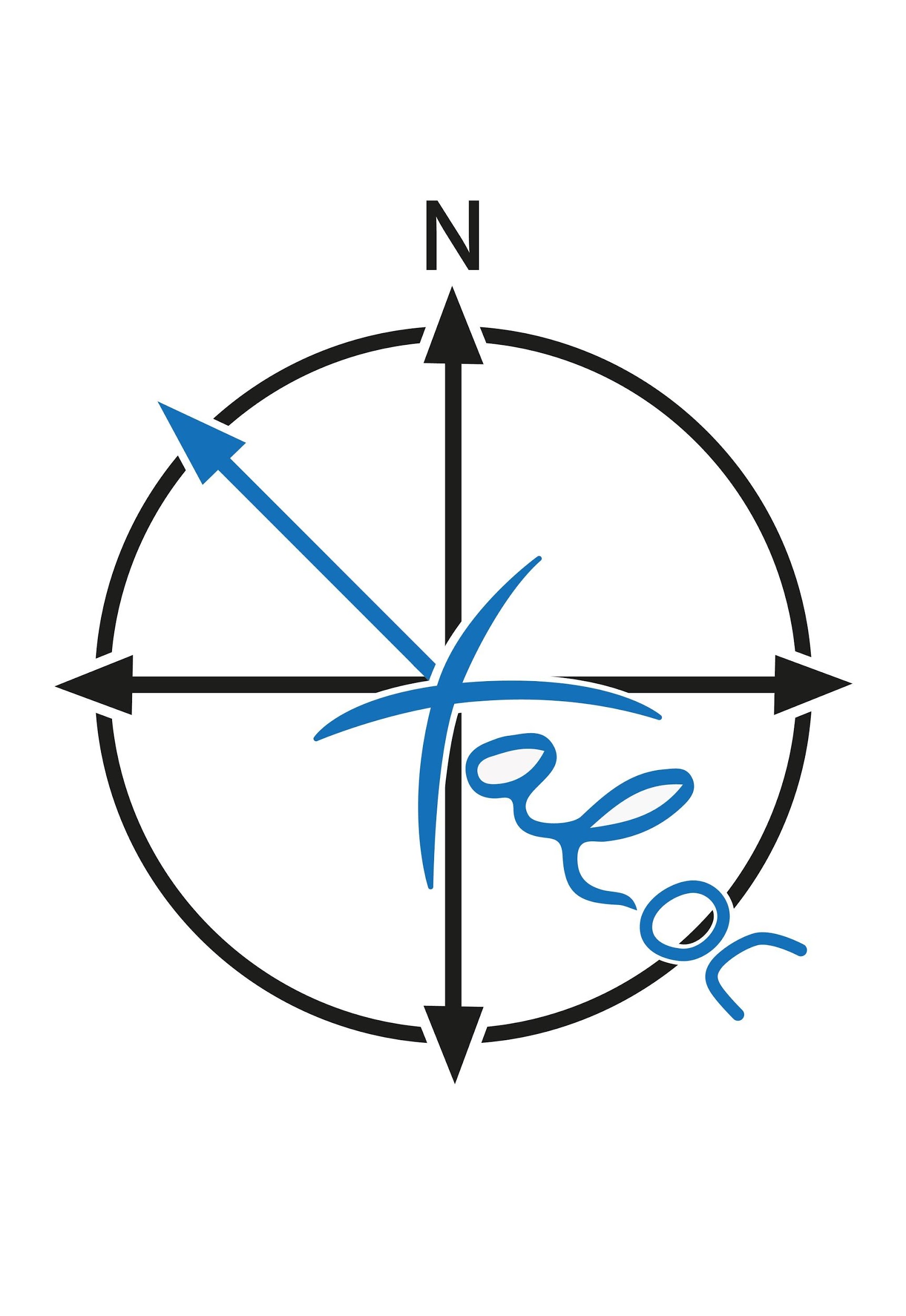 Centre educatiu públic, català, inclusiu, laic i respectuós amb la pluralitat.
Benvinguts i benvingudes al curs 2018-2019
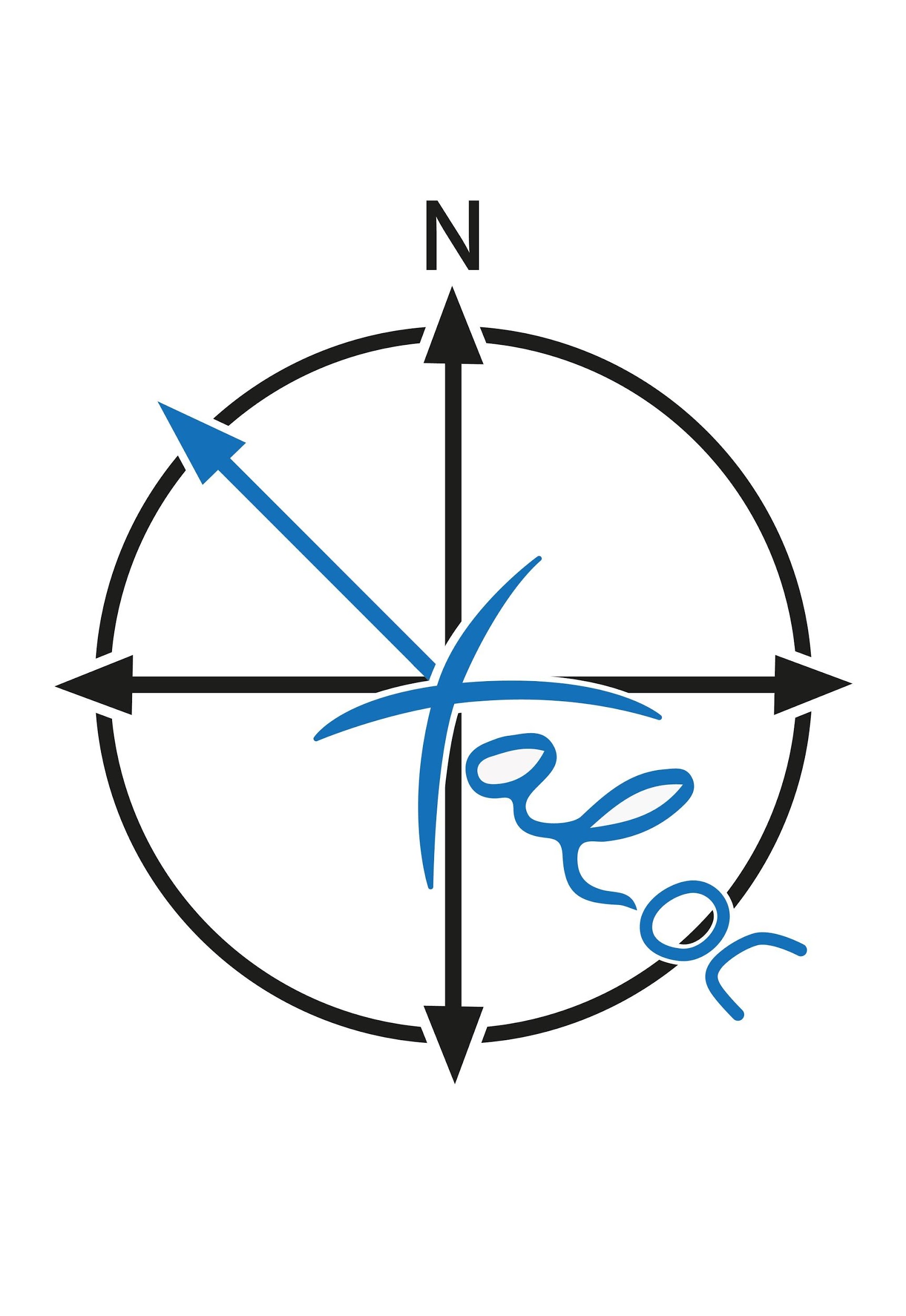 Objectiu final:
contribuir a formar persones socialment competents, autònomes, creatives, amb ganes d’aprendre, responsables, crítiques i motor de canvi social.
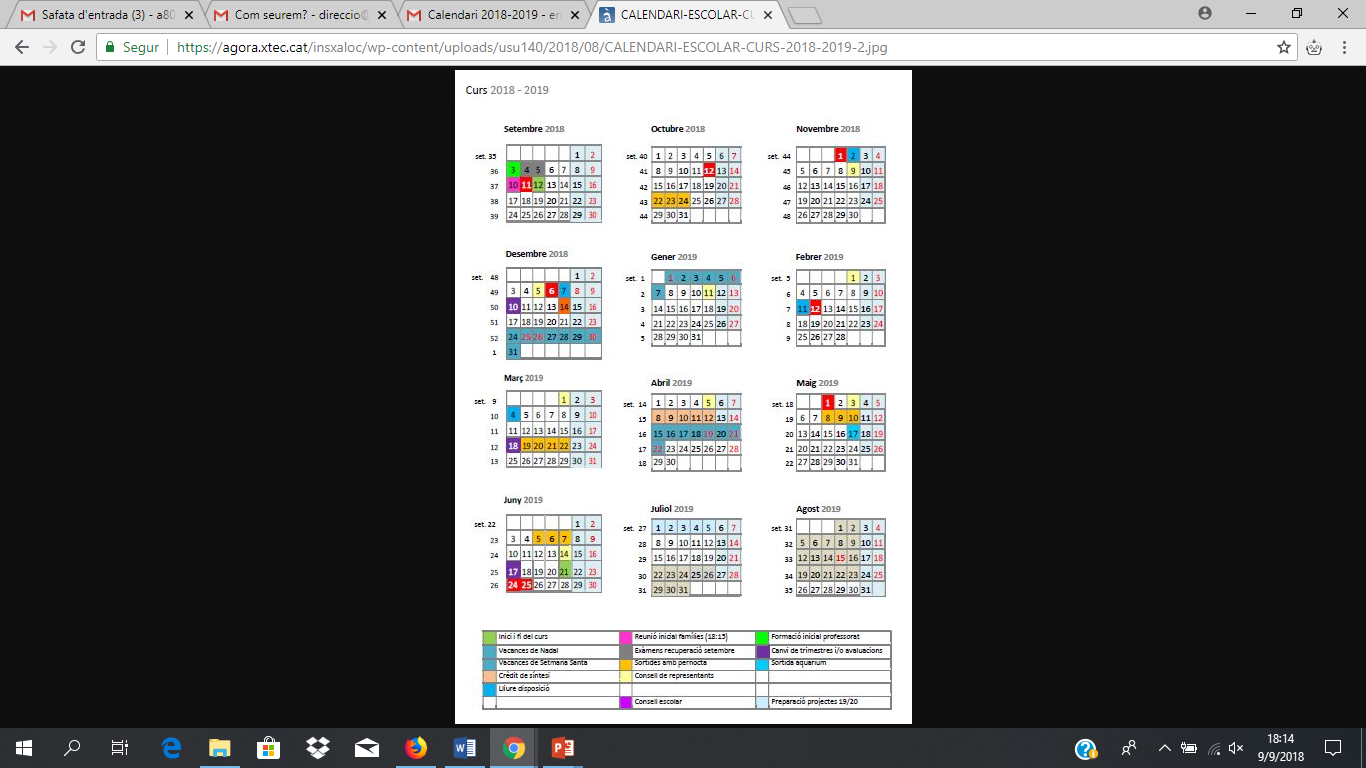 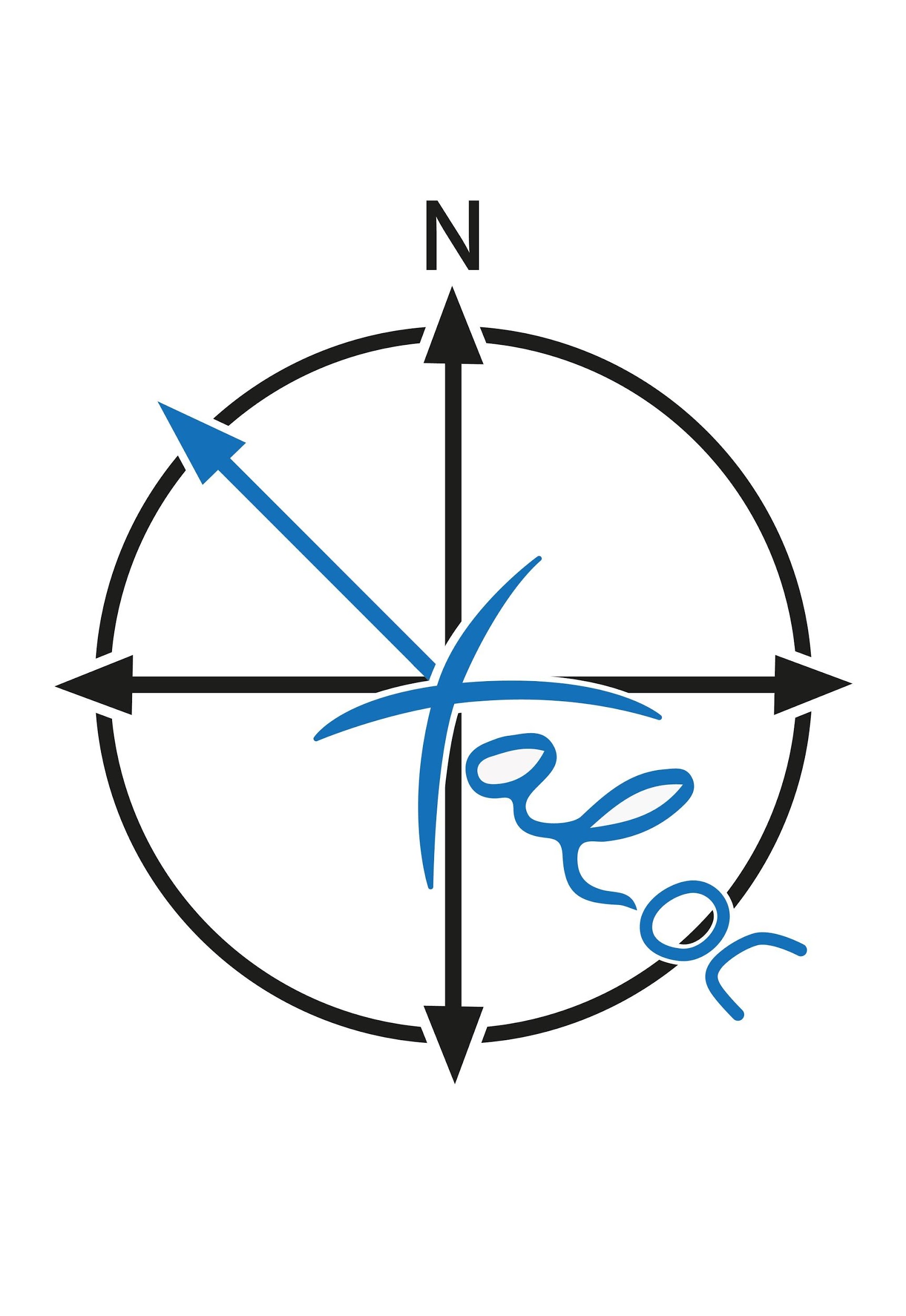 Calendari 2018-2019
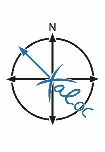 Marc horari
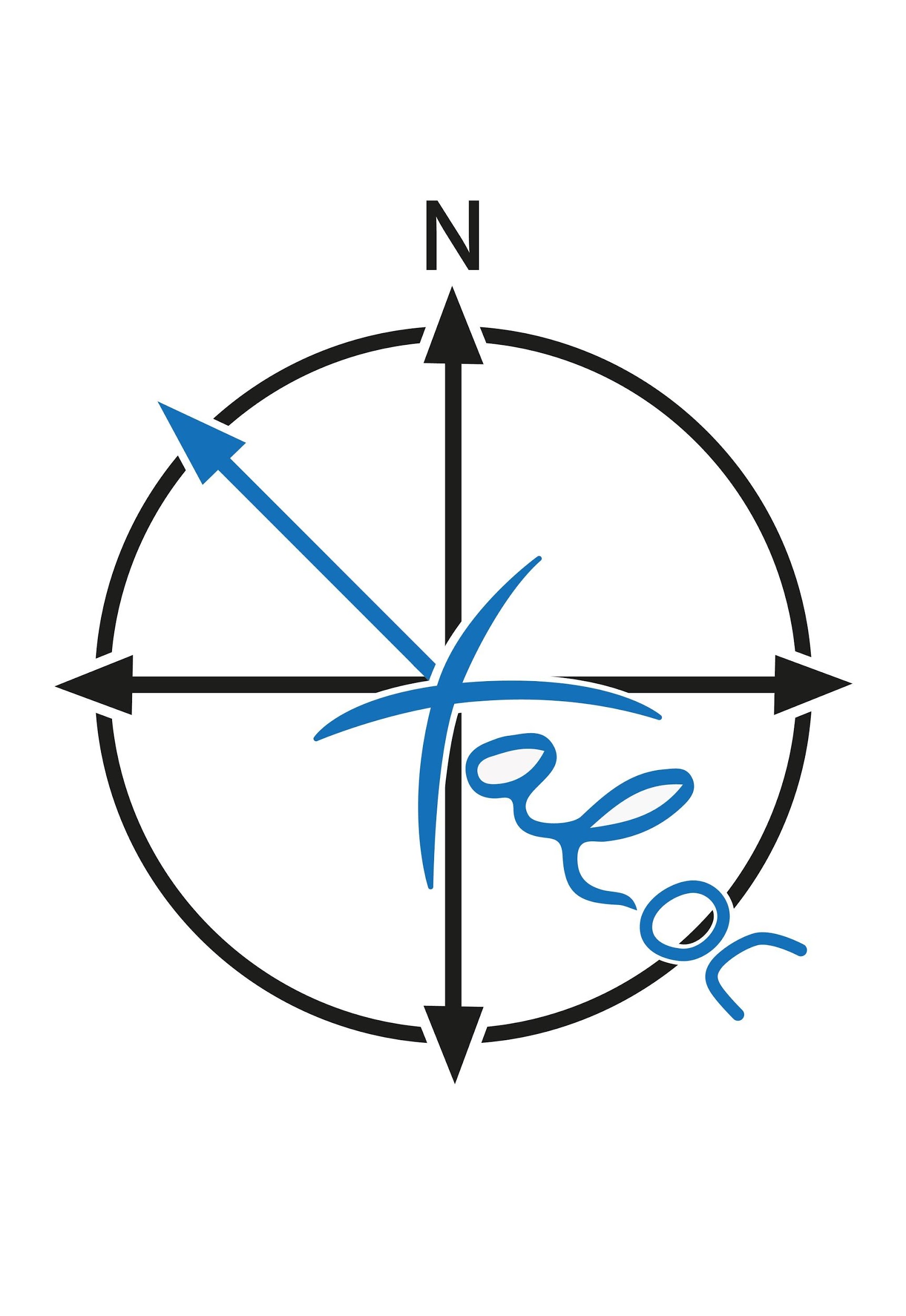 Horari de secretaria
Dilluns i dimecres de 8:15 a 14:15 h
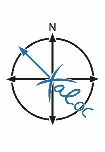 Tutoria individual       Tutoria aula
Tutor individual (cada dia a la sessió TP després del primer pati)
Donar resposta a les necessitats de cada alumne: 
Lectura diària (30’)
Seguiment diari acurat
Acompanyament
Implicar a les famílies (GESTIN)
Implicar a tot el professorat
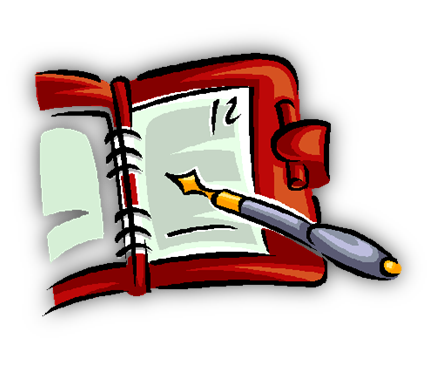 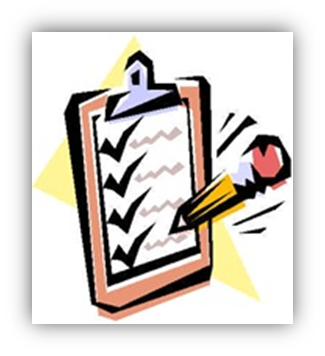 Tutoria aula (un cop per setmana)
Donar resposta a les necessites del grup
Dinàmiques i activitats per a tots i totes (treball de les emocions)
Assemblees (cop al mes)
Consell de representants (un cop al mes)
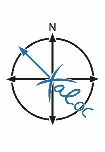 Treball de les habilitats personals (IM)
Com ho farem?
De 1r a 3r, a través dels tallers que ells triaran amb l’ajuda del professor tutor i tot l’equip:
Teatre
Revista
Jocs matemàtics (escacs)
Hort
Alemany
A tots els nivell a través de les diverses activitats que potencien les diferents habilitats dels nois i noies.
Tots i totes som intel·ligents!
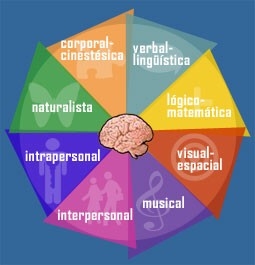 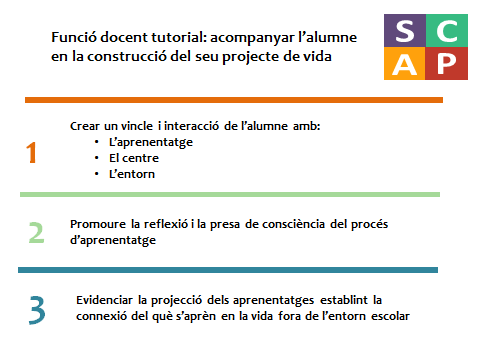 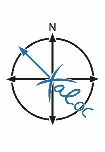 Canvis metodològics:
Aprenentatge basat en projectes ABP
Projectes trimestrals.
Es prioritza 1r ESO, un projecte per trimestre (interdisciplinar i de matèria)
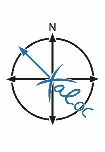 Instruments d’avaluació:
Carpeta d’avaluació
Base d’orientació
Observació a l’aula
Diari d’aula
Canvis a l’avaluació
Prova oral i escrita
Conversa
Entrevista
Rúbriques
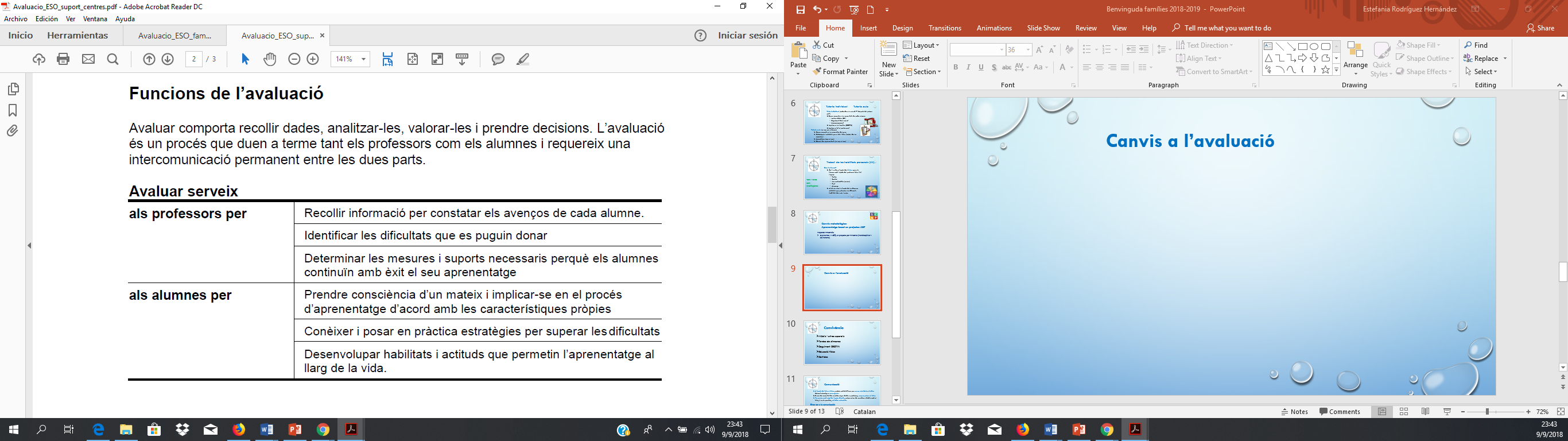 Els plans individualitzats:
Per alumnes amb altes capacitats, alumnes nouvinguts, alumnes per dificultats per assolir les competències.
Recullen planificació i mesures, actuacions i suports al procés d’aprenentatge
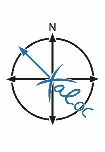 Canvis a l’avaluació
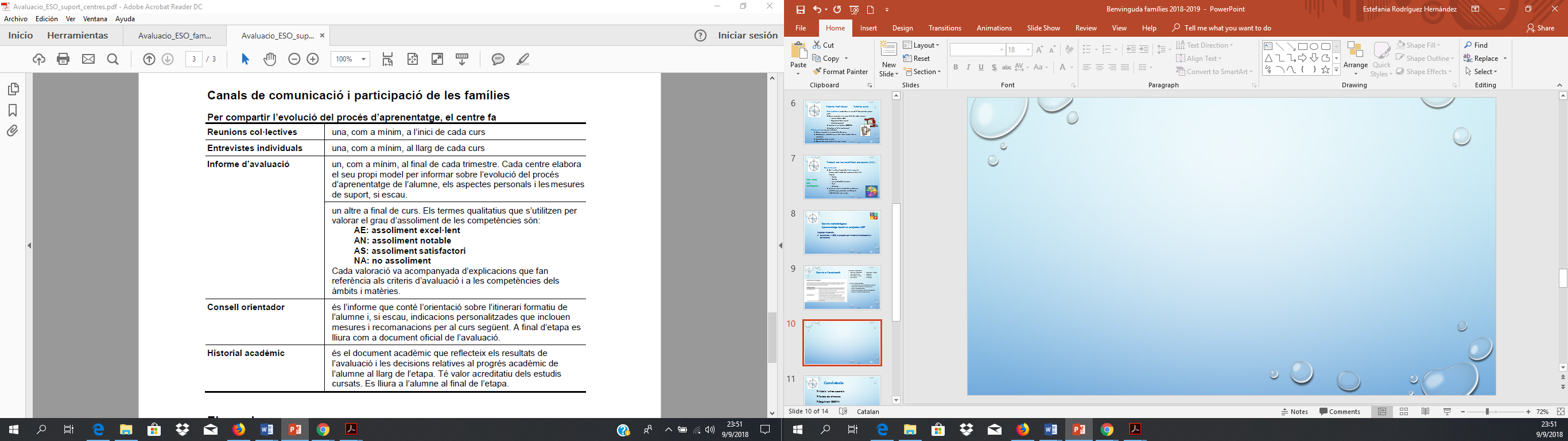 Canvis a l’avaluació
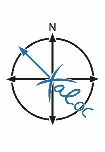 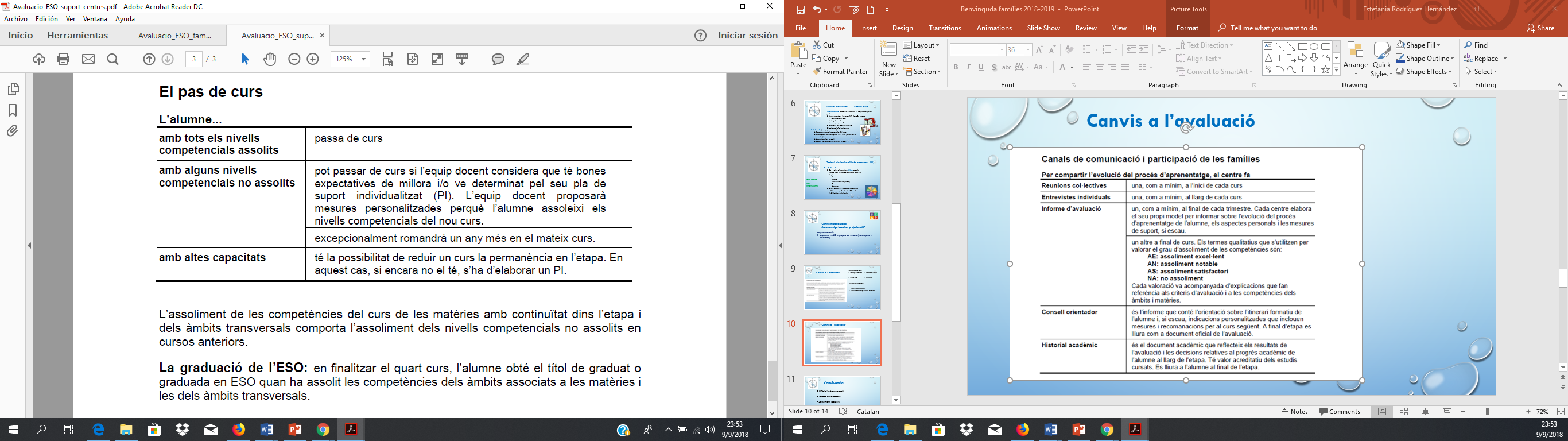 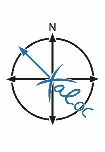 Convivència
Mòbils i altres aparells 
Tardes de dimecres
Seguiment GESTIN
Educació física
Sortides
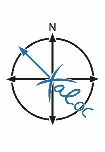 Comunicació
A través del tutor o tutora, prèvia petició d’hora per correu electrònic o telèfon deixant missatge a consergeria.
En cas de necessitat de resoldre algun dubte o problema, sempre primer el tutor.
Per parlar amb algú de l’equip directiu, primer mirar de resoldre el dubte amb el tutor, si no és possible, sol·licitar entrevista.
Eines per a la comunicació:
Web, twiter i instagram
GESTIN
Tèlegram
Projecte TEI
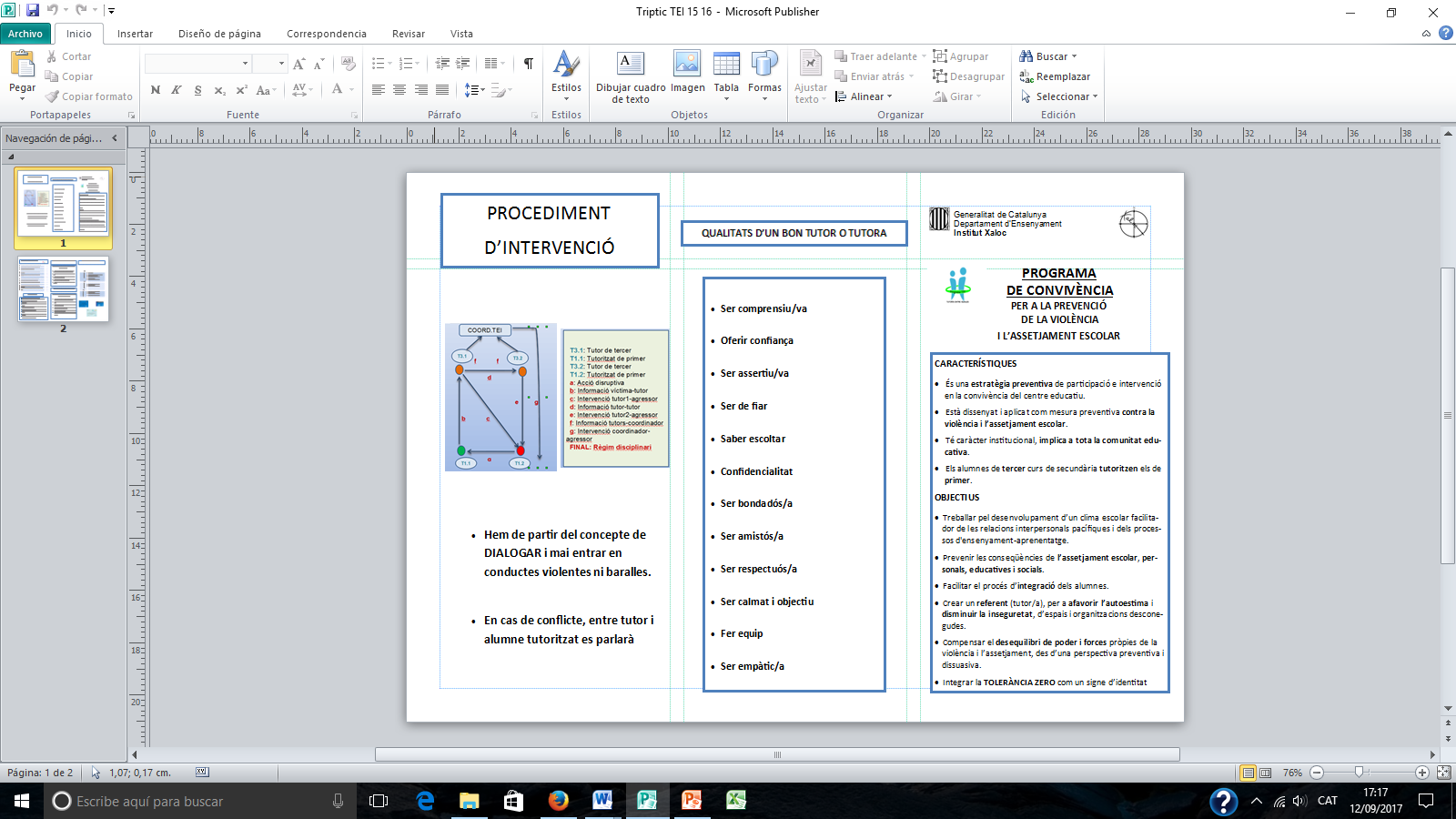 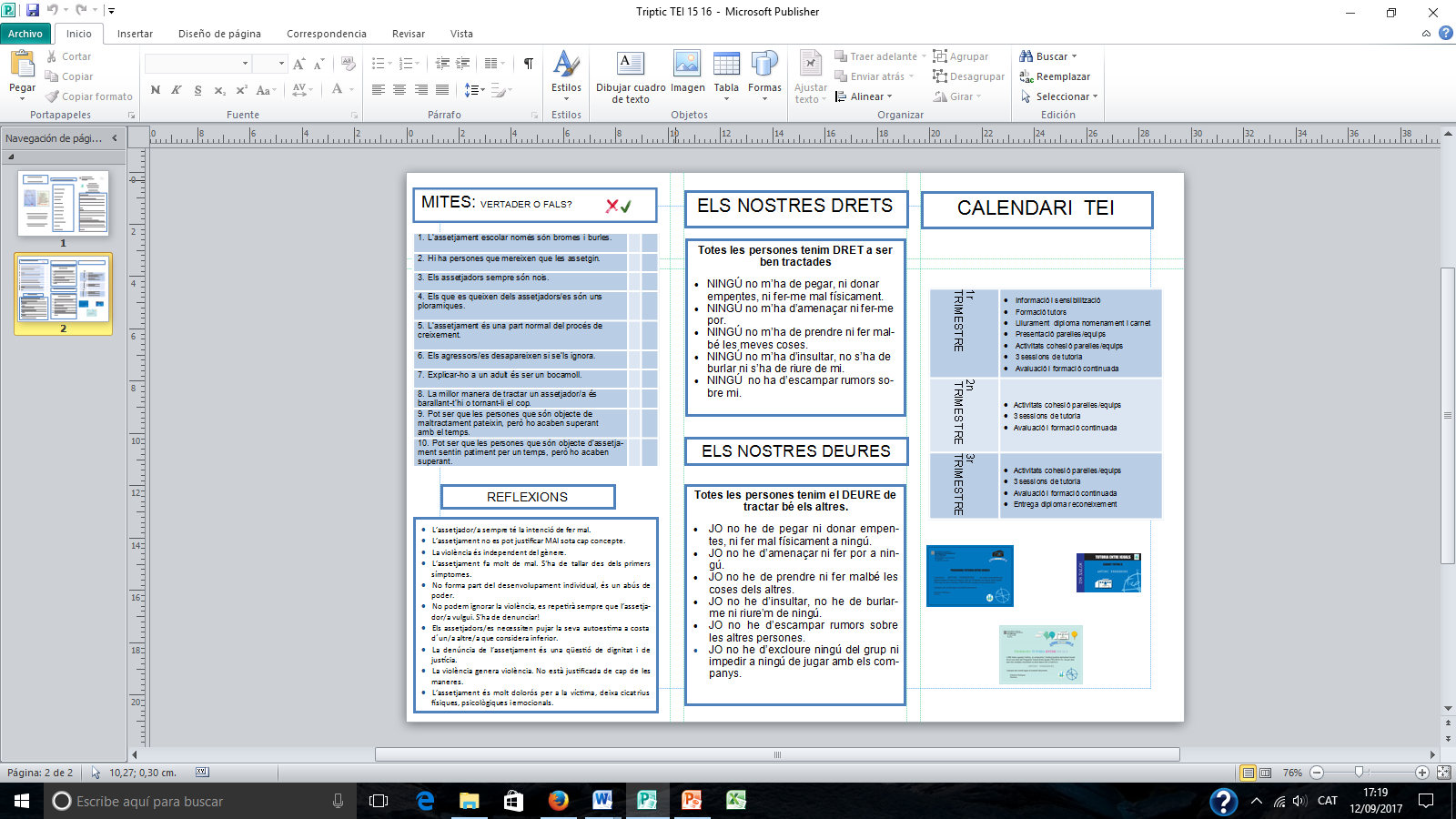 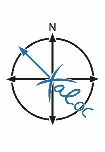 Plegats fem-ho possible
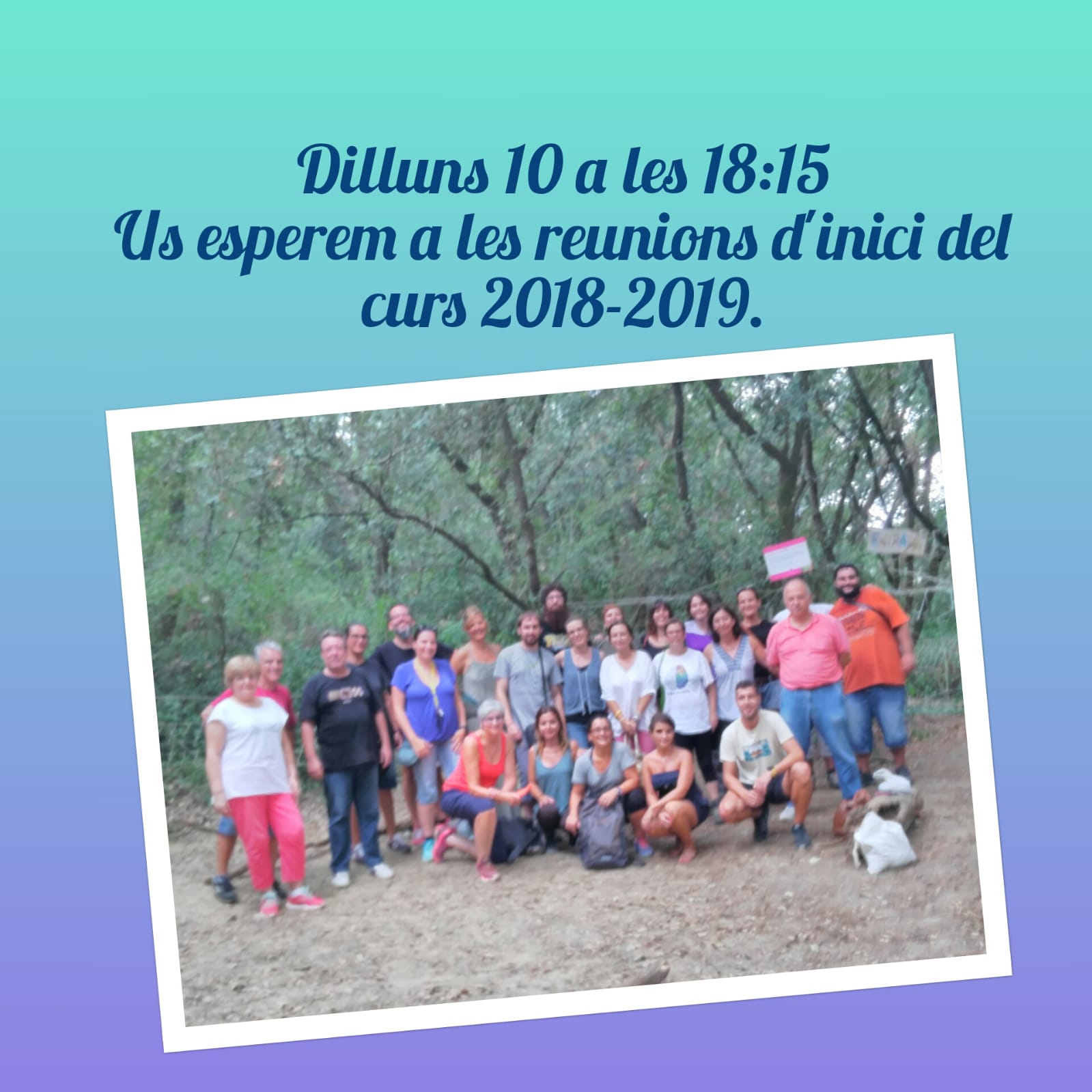 Molt bon curs!